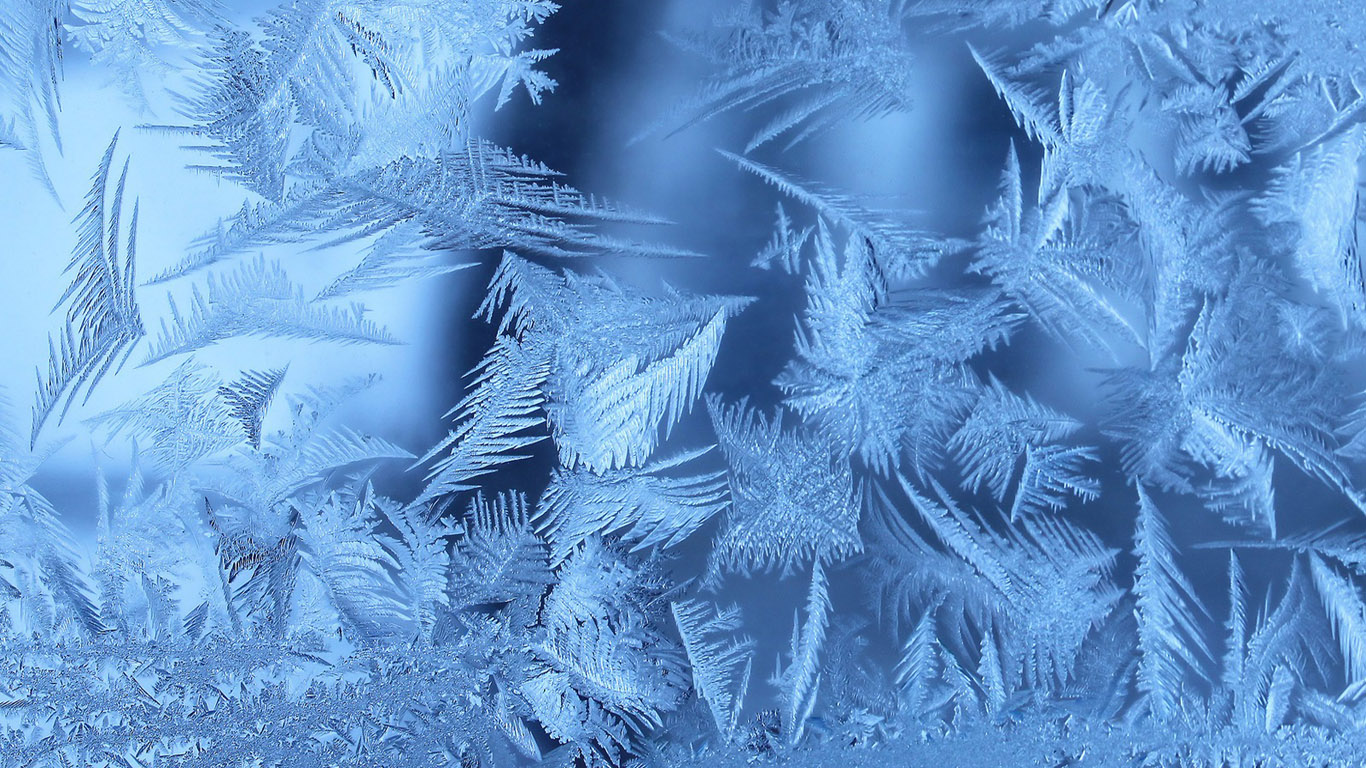 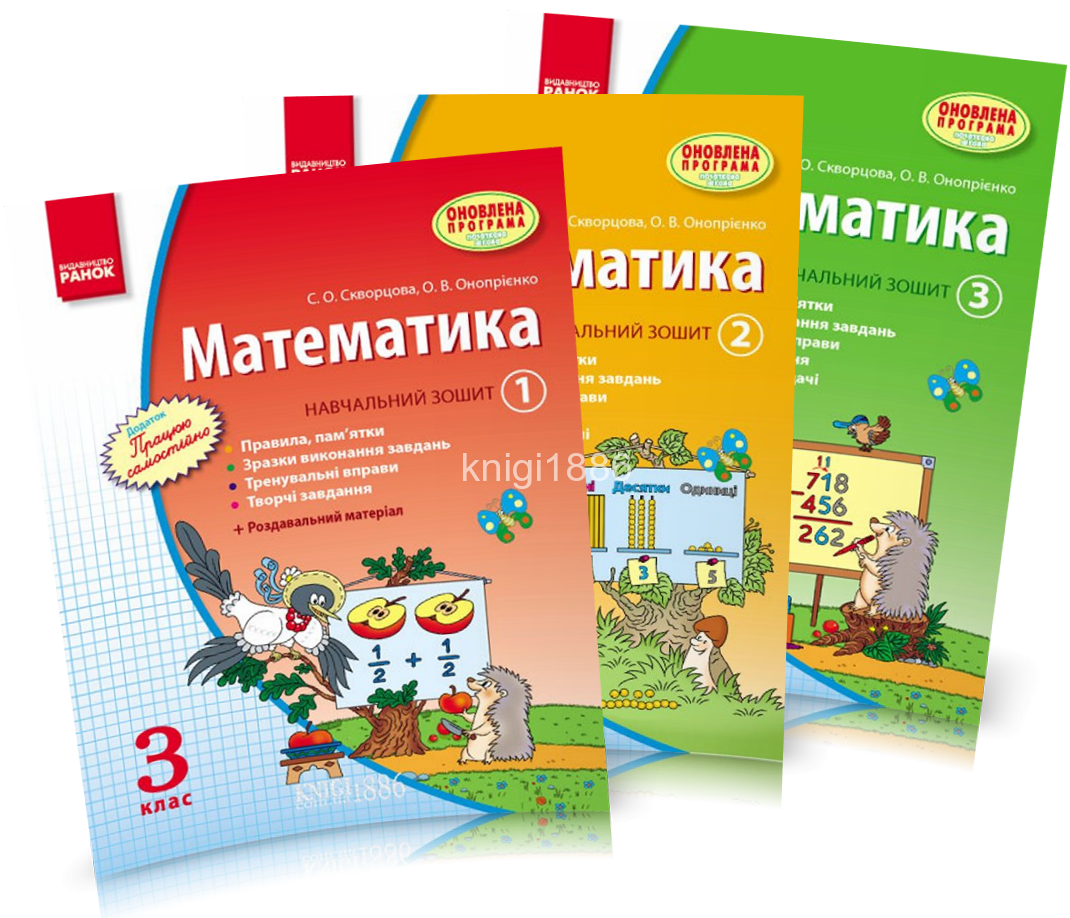 Підготувала Олійник 
Олена Володимирівна
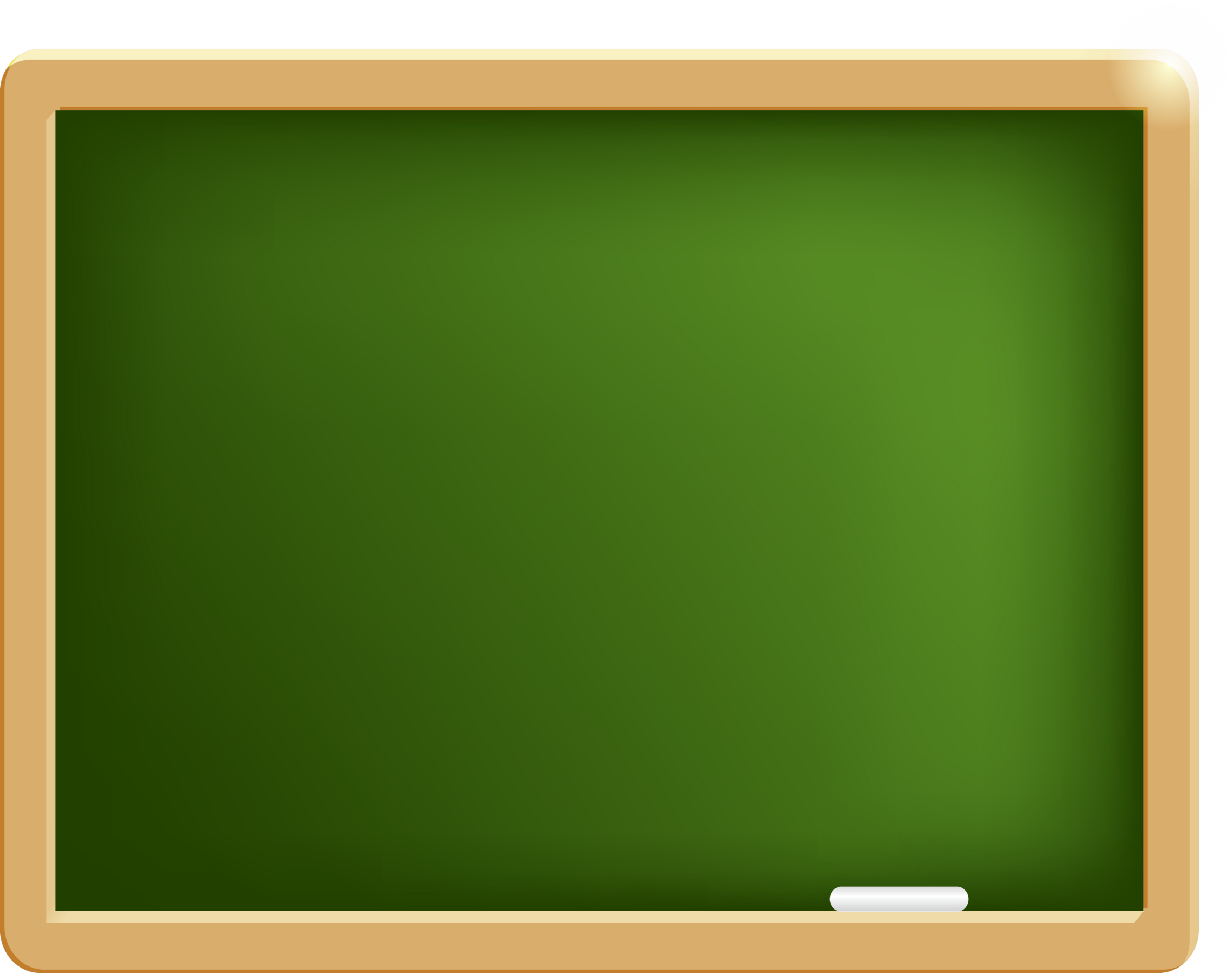 9 лютого
Класна     робота
(7 х (18:3) – 32 : 4 :1 х5) х 9 : 2=
9
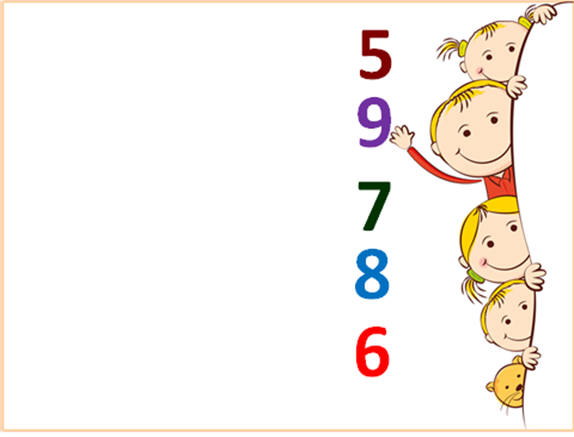 Хвилинка каліграфії
Перевіряємо таблицю множення на 9
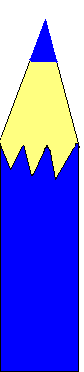 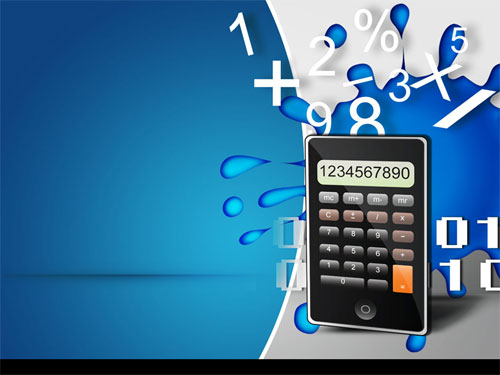 Усний
 рахунок
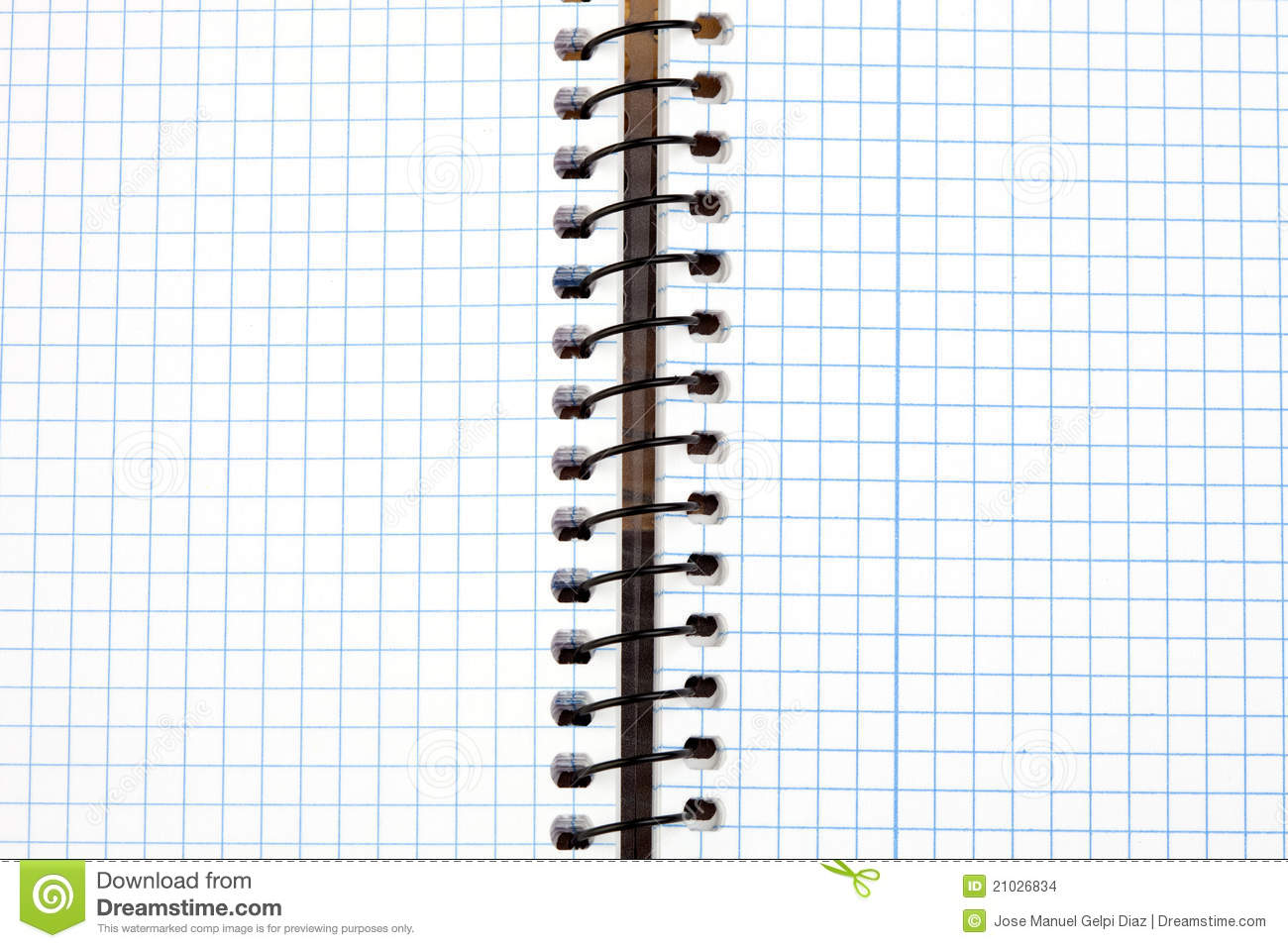 Усне опитування
М. д.
940, 207
1.Запишіть число, що містить:
    9 сотень і 4 десятки,     2 сотні і 7 одиниць.

2. Замініть число 562 сумою розрядних доданків.

3. У парі чисел виберіть і запишіть більше число:
       456 і 548;       801 і 799.

4. запишіть, скільки всього десятків у числі 427.

5. Запишіть сусідів числа 600.

6. Запишіть, як одержати число 800 
  із наступного числа,  із попереднього.

7. Подайте у кілограмах : 1т;  4ц;  1г.

8. Подайте у метрах : 1 км;  30 дм;  1 см.

9. Подайте у центнерах : 700 кг;  34 т;  1 кг.

10. Замініть складене іменоване число простим:
     5 т 6 ц;   7 ц 8кг;   3 м 5 дм.
562 = 500 + 60+2
548, 801
42
599,  601
801 – 1; 799 +1
1000, 400, 1 ⁄ 100
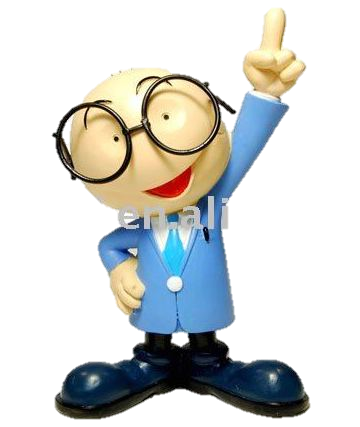 1000, 1, 1 ⁄ 100
56 ц, 708 кг, 35 дм
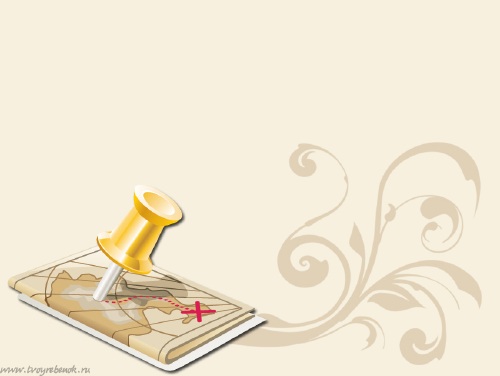 Тема уроку :Нумерація 
трицифрових чисел
(узагальнення)
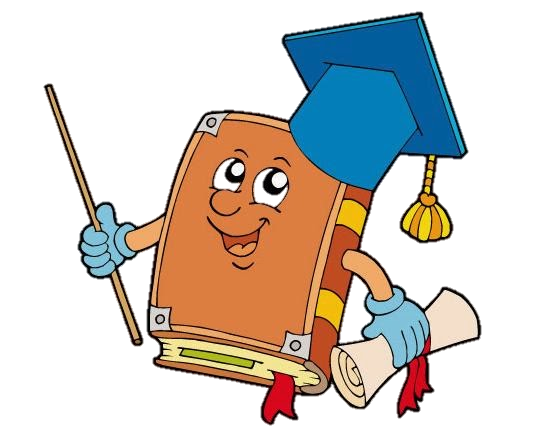 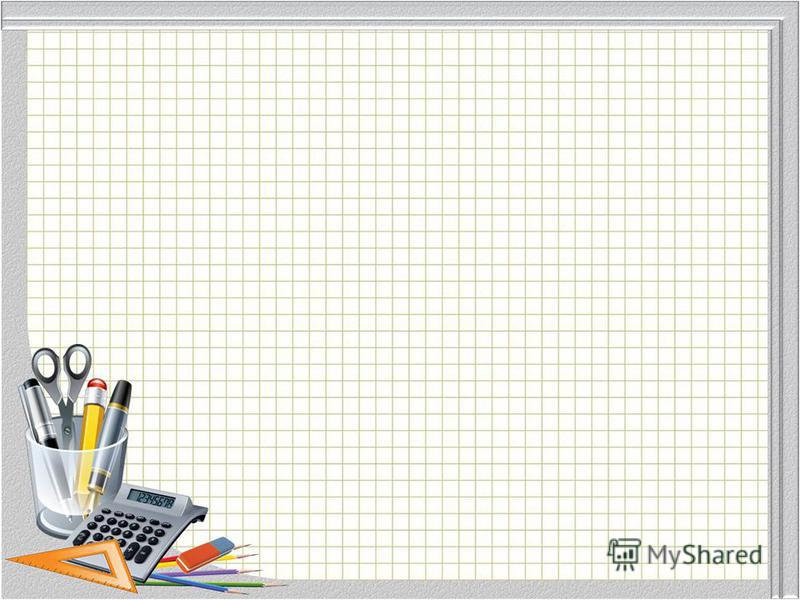 27 + 8
76 + 8
24 + 8
65 + 8
38 + 8
83 + 8
19 + 9
58 + 9
76 + 9
54 + 9
25 + 9
67 + 9
42 + 8 + 36 =  
26 + 50 + 4 =
37 + 5 + 55 =
26 + 30 + 44=
19 + 48 + 7 =
9 + 39  + 6 =
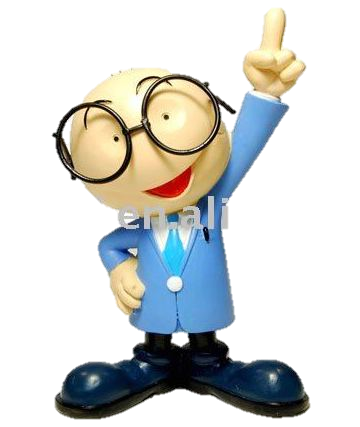 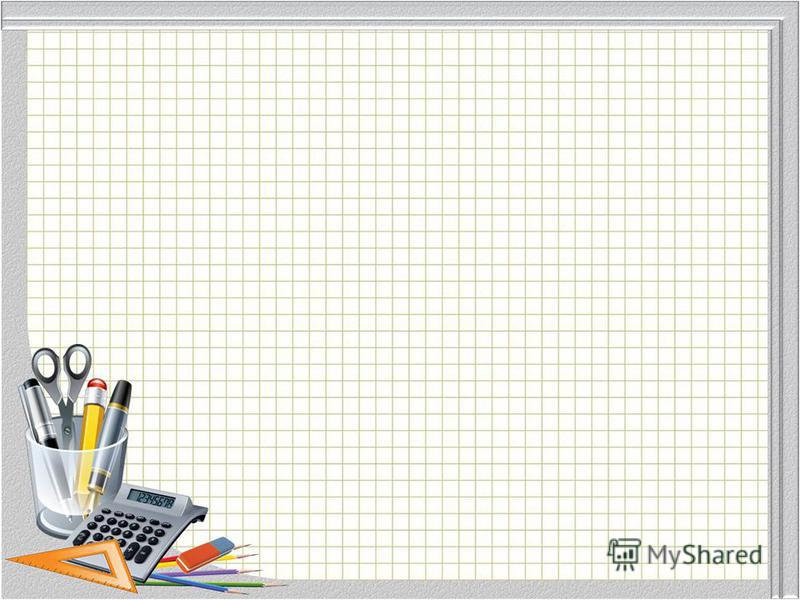 607 … 609
852 … 861
345 … 45
456 …462
347 … 349
99 … 104
726 … 729
800 …699
211 … 74
500 … 503
511 … 519
82 … 802
>
<
=
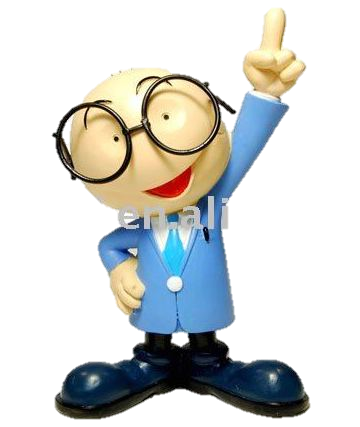 Порівняти числа
[Speaker Notes: Узагальнення та систематизація вмінь читати числа в межах 1000, порівнювати, визначати їх розрядний склад,записувати числа у порядку зростання (спадання)]
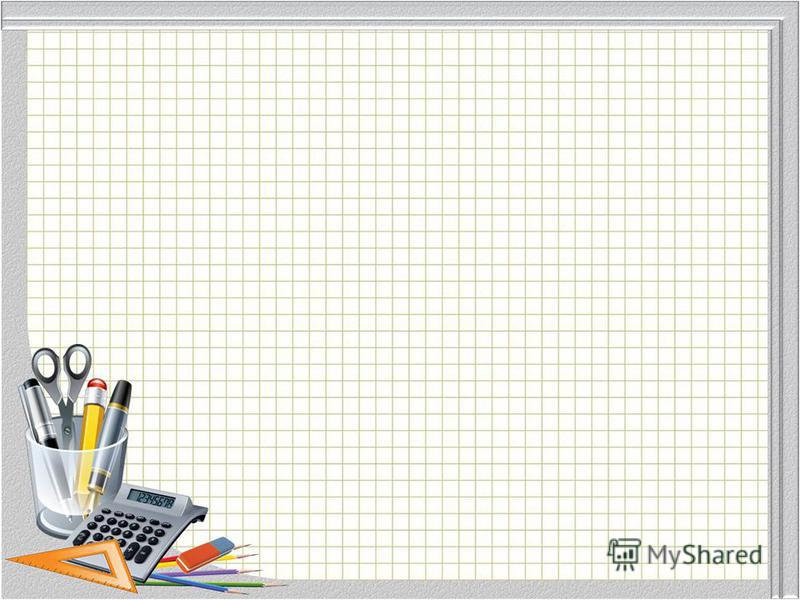 456
526
479
365
128
309
470
= 400 + 50 + 6
=
=
=
=
=
=
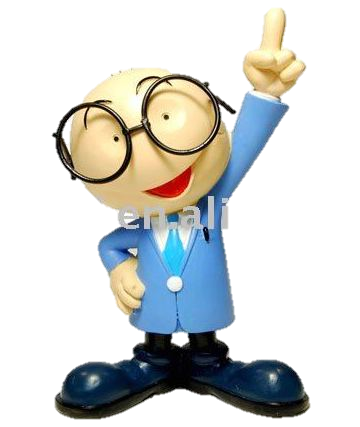 Розбити на 
розрядні доданки
Визначити загальну кількість 
одиниць, десятків, сотень
у трицифровому числі
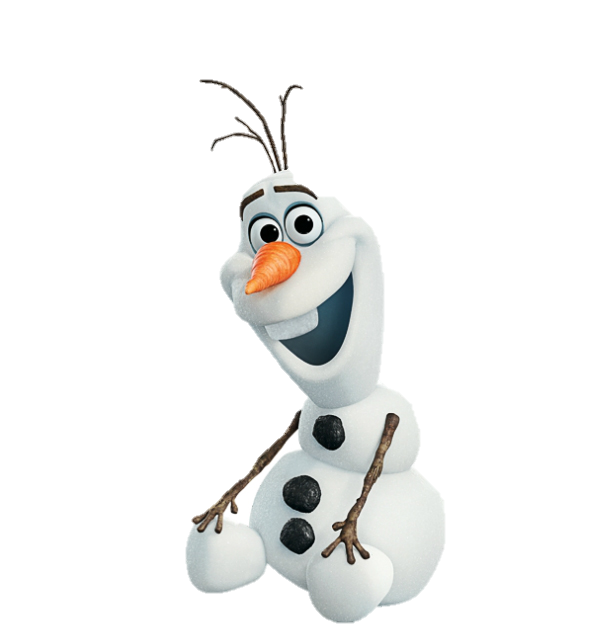 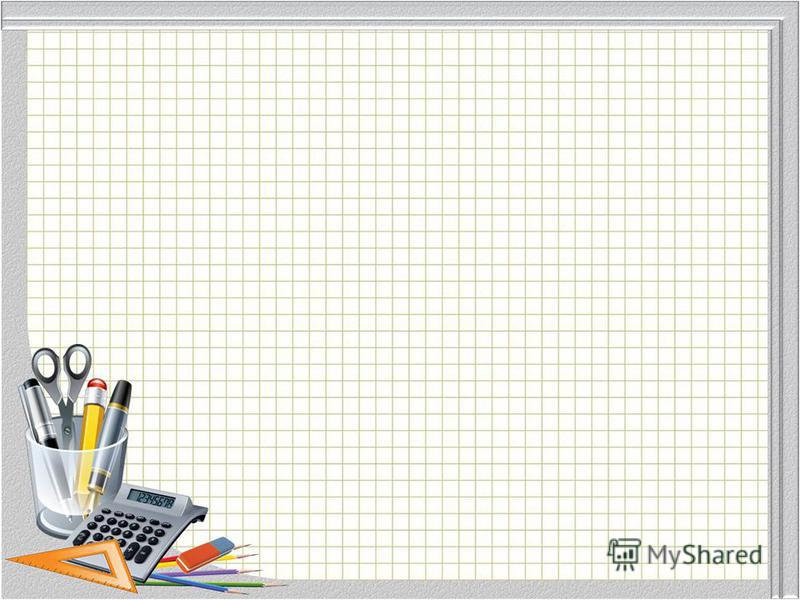 Замінити число сумою зручних доданків
 із поданим першим доданком
56=52 +…
560= 520+…
68 = 6 +…
43 = 1 +…
89 = 7+…
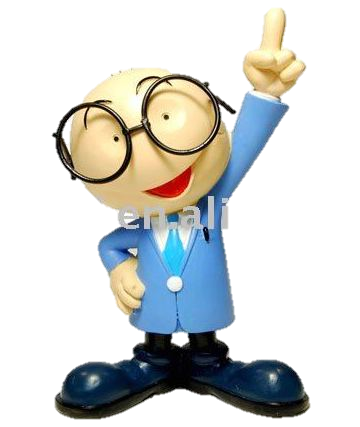 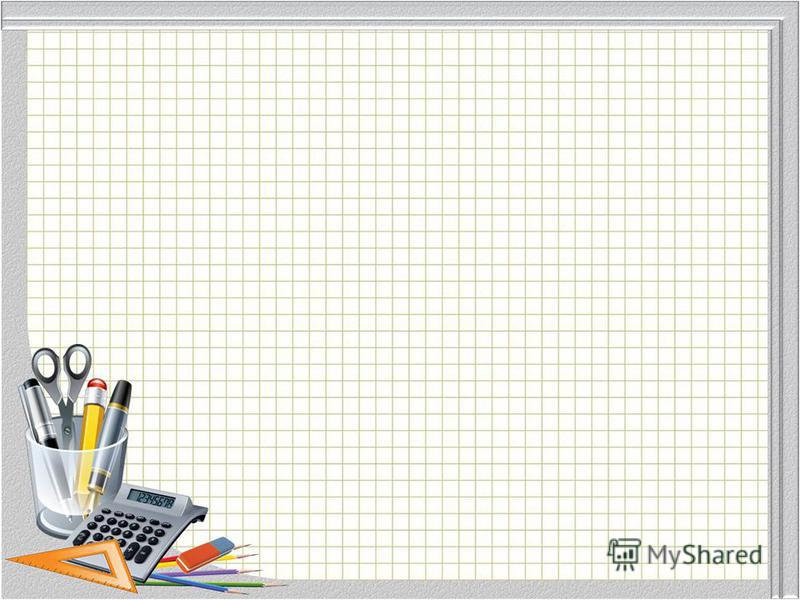 250 – 180
370 + 350
290 + 440
530 + 380
310 – 150
270 + 280
Способом укрупнення 
розрядних одиниць
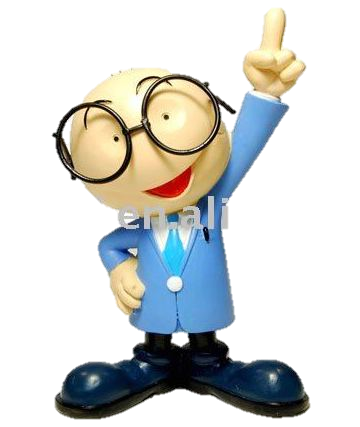 480 + 60
240 + 590
900 - 190
410 - 240
570 - 390
630 - 380
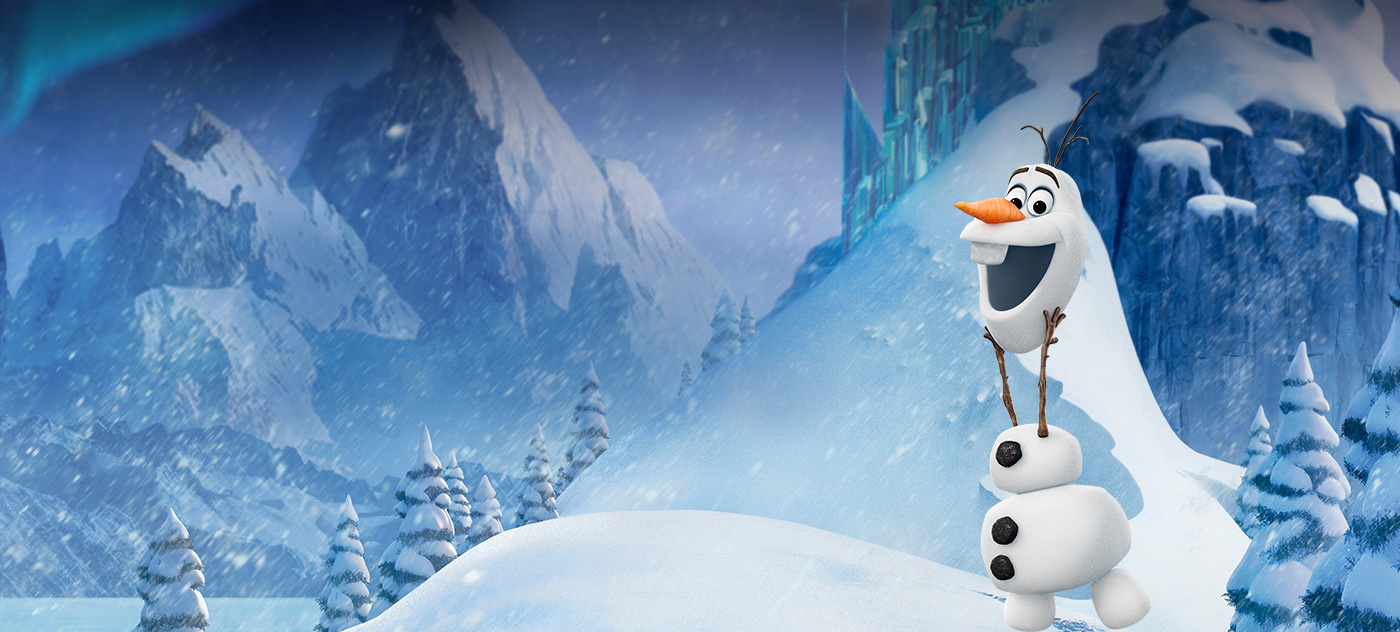 Хвилинка відпочинку
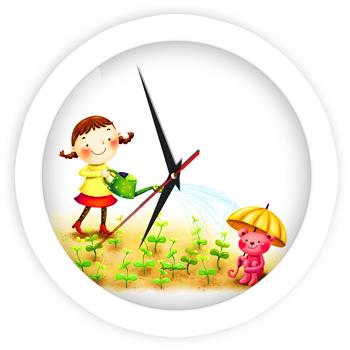 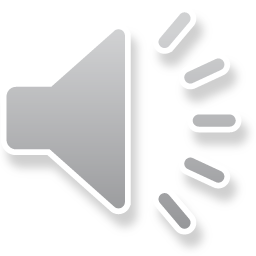 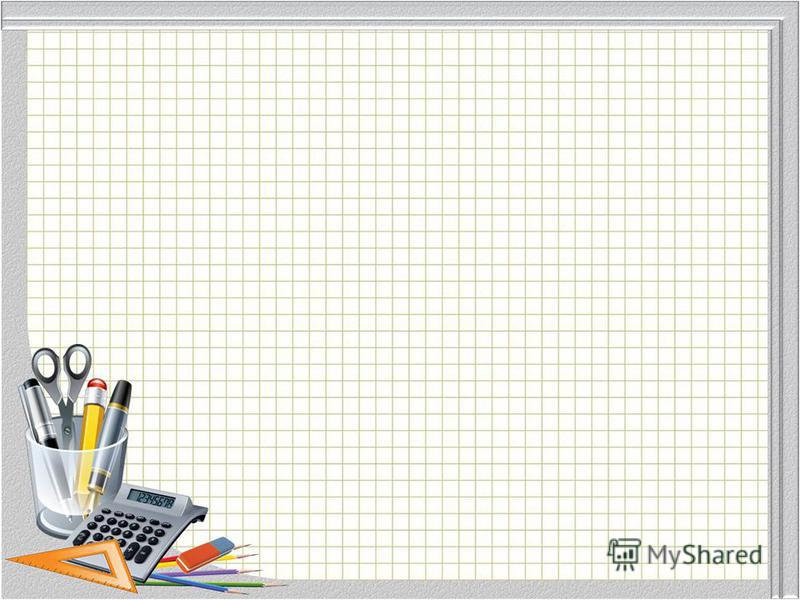 Х +56 = 83
63 : х = 9
Х – 17 = 67
67 – х = 9
Х : 7 = 4
Х • 4 = 32
1ц 93кг =
4т 9ц=
4т 7ц=
 4см 9мм=
 2м 86см=
 5дм 17мм=
Замінити складне
іменоване число
 простим
усно
 розв'язати рівняння
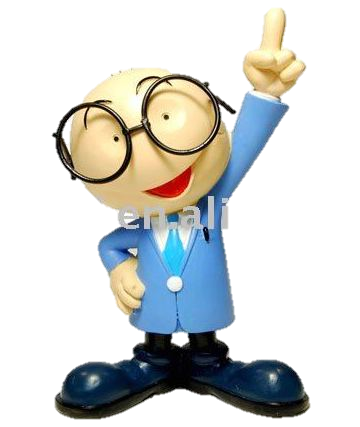 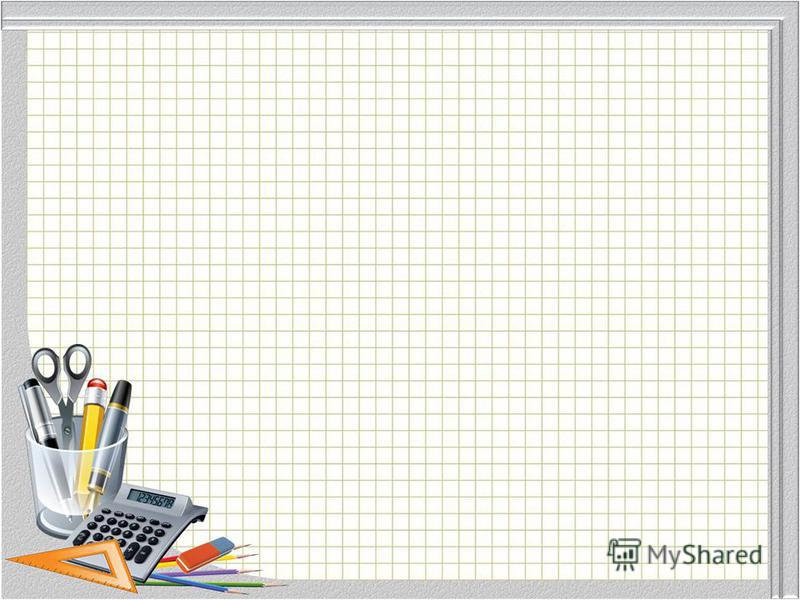 Задача 
Майстер і учень за робочу зміну виточили 48 деталей. 
Майстер працював повний робочий день – 8 годин, 
а учень – 4 години.
Скільки деталей за годину виточував учень, якщо майстер
Виточував щогодини по 5 деталей?
48 – х ∙ 4 = 5 ∙ 8
48д.
?
:
?
4
-
48
?
5
•
8
(48 – 5•8) : 4 =
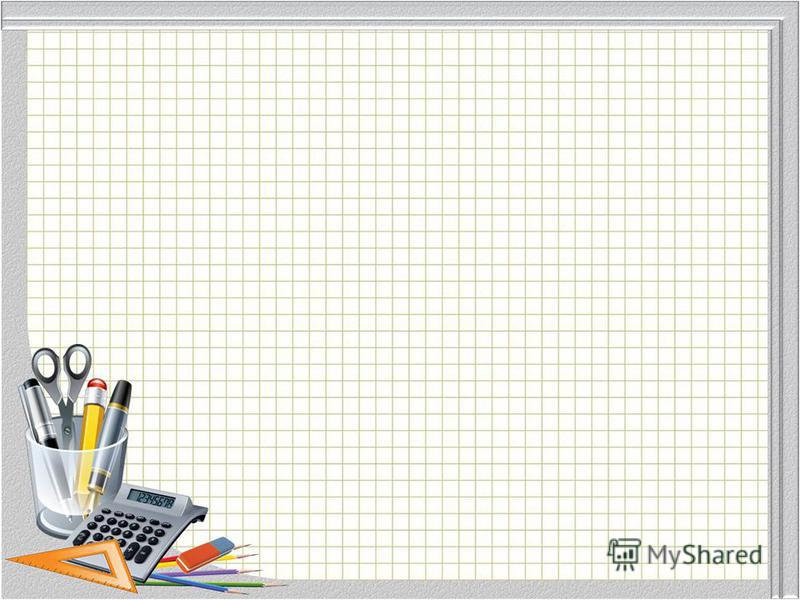 7 х 60
280 :40  
50 Х 4
160 : 4
420: 70
9 х 20
540 : 9
30 х 5
640 : 80
2 х 30
210 : 3
70 х 5
Обчислити
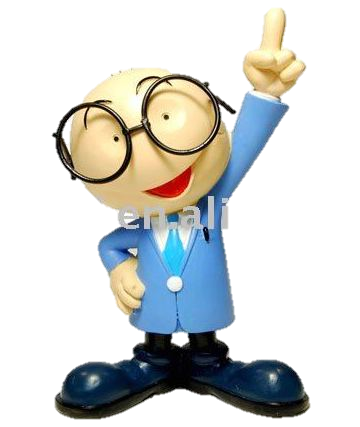 РОЗВ'ЯЖИ РІВНЯННЯ
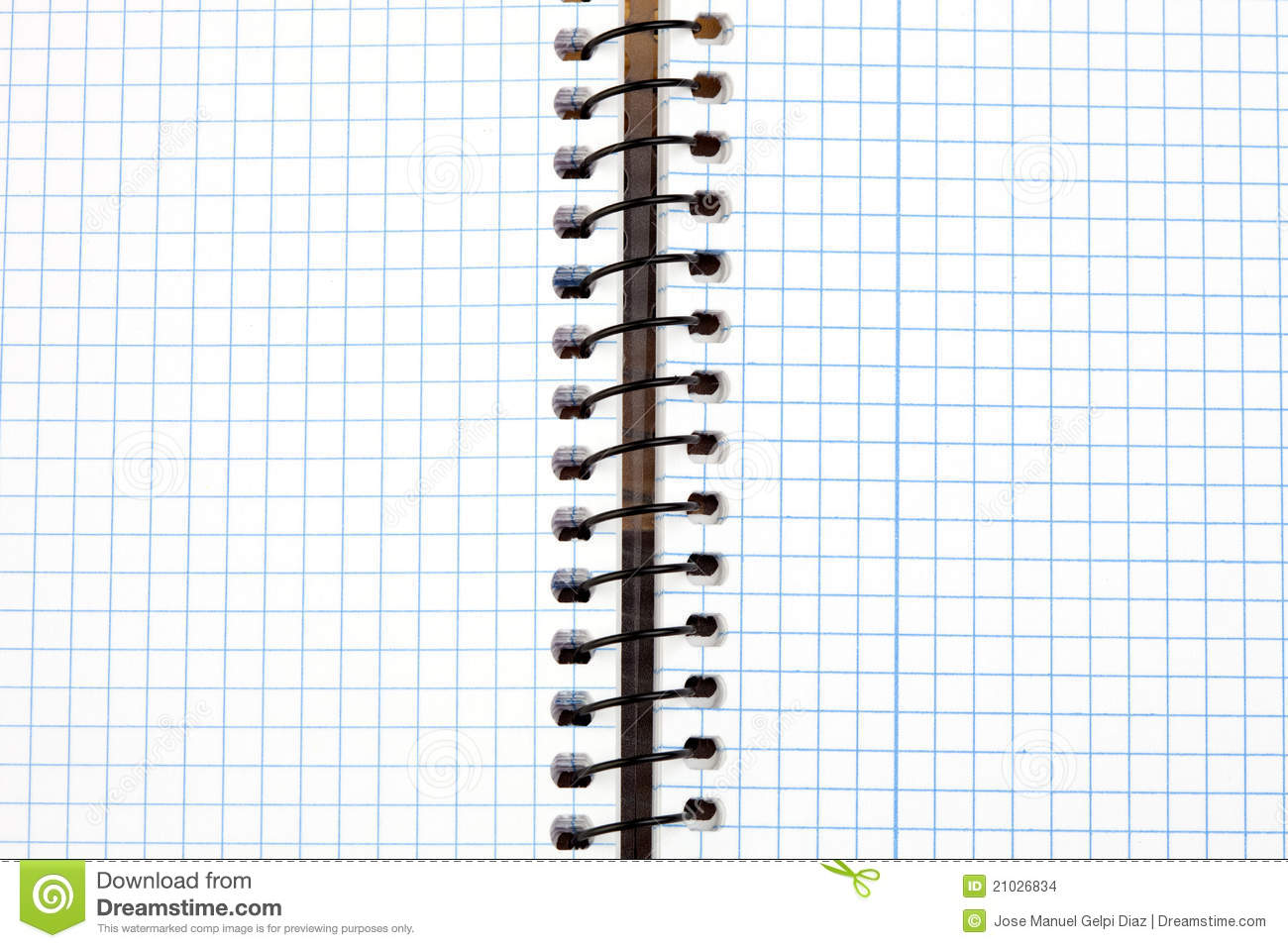 Працюємо самостійно
420 : 70
7 х 70
Х 40
630 : 9
450 : 5
3 х 90
670 + 180
520 – 360
430 – 270
230 + 710
280 + 280
740 - 580
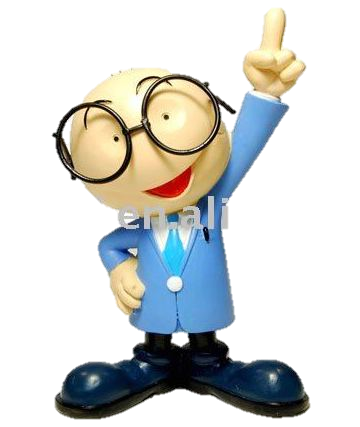 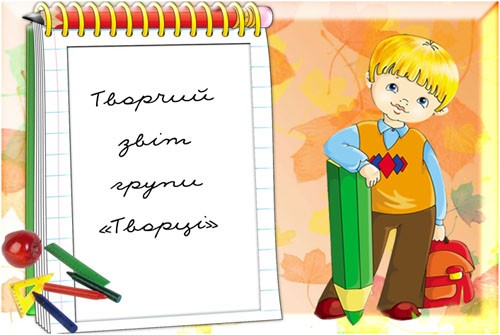 Домашнє завдання
Зошит
 «Працюю самостійно»
С.  28
№ 2 обчислити  
№  3 задача